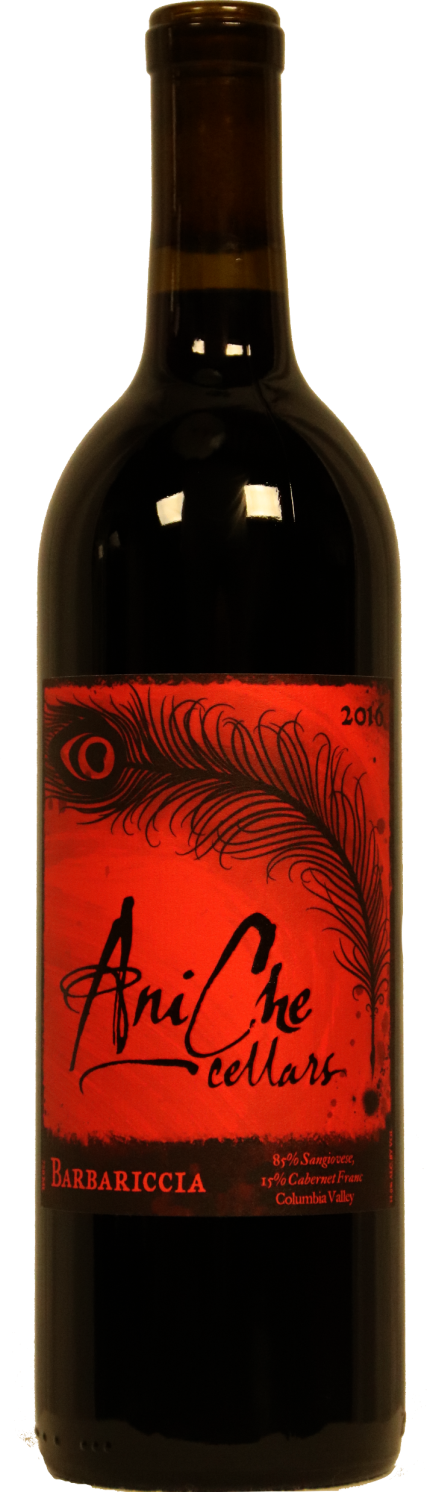 바르바리치아
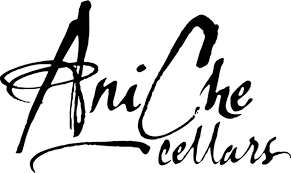 Barbariccia
AniChe Cellars
미국(USA)
Underwood, Washington
Sangiovese 85%, Cabernet Franc 15%
와이너리
국가
지역
포도품종
타입
알코올
용량
숙성
Red
14.0%
750ml
16개월 오크통 숙성
BODY
SWEETNESS
FULL
DRY
LIGHT
SWEET
Tasting Notes
밝고 투명한 루비색을 띠며 블루베리, 체리류의 잘 익은 검붉은 과일의 달콤한 향이 뚜렷이 나타나며,입 안에서는 커피, 갓 볶은 헤이즐넛향과 치커리향이 부드러운 탄닌과 함께 잘 어우러 짐.
탄닌, 산미가 잘 균형 잡힌 미디엄 바디의 와인 임.
특징
바르바리치아는 단테의 ‘신곡’에서 영감을 받아 이름 지어졌으며 인페르노(지옥)에 등장하는 악마 임. 
이태리 포도 품종으로 만들어진 이탈리안 스타일의 와인.
바르바리치아
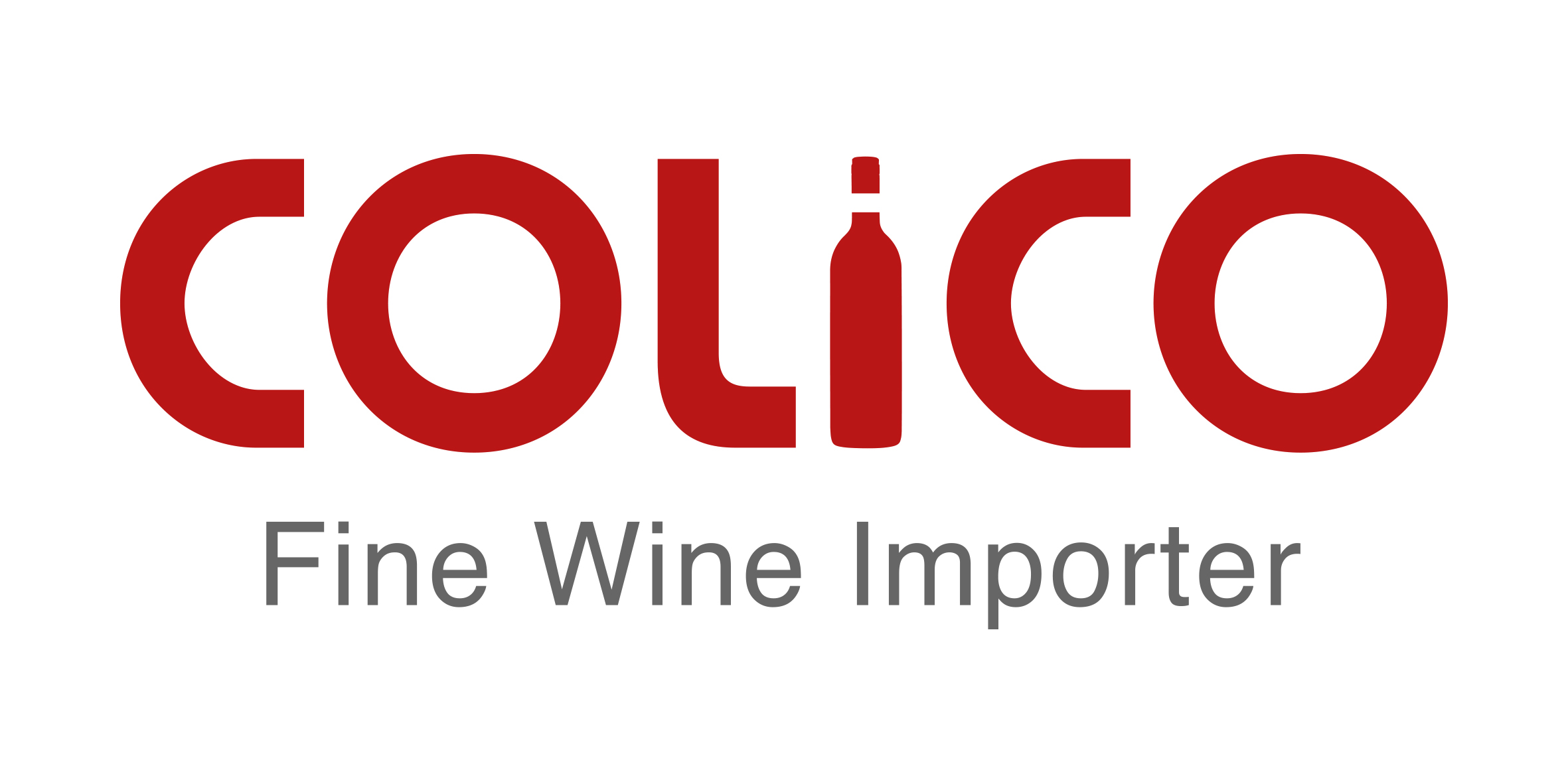